VY_32_INOVACE_116_Renesance v českých zemích
Renesance v českých zemích
Základní škola Čelákovice
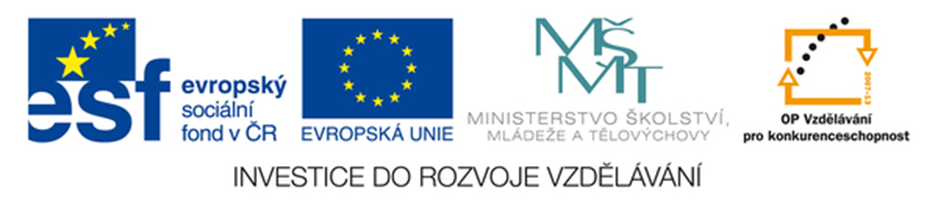 Renesance v českých zemích
Autor:  Mgr. Eva  Hronová
Vytvořeno: 9.1.2011
Stupeň a typ vzdělávání: II. Stupeň – základní – 8.r.

Vzdělávací oblast: Inovace
Vzdělávací obor:  Dějepis
Téma: renesance v českých zemích
Anotace:  poznat a rozeznat základní znaky renesance
Druh učebního materiálu: prezentace
Očekávaný výstup:  orientace v základních pojmech a památkách
zápis
Renesance v českých zemích
tzv. zaalpská renesance
stavby: zámky – Velké Losiny
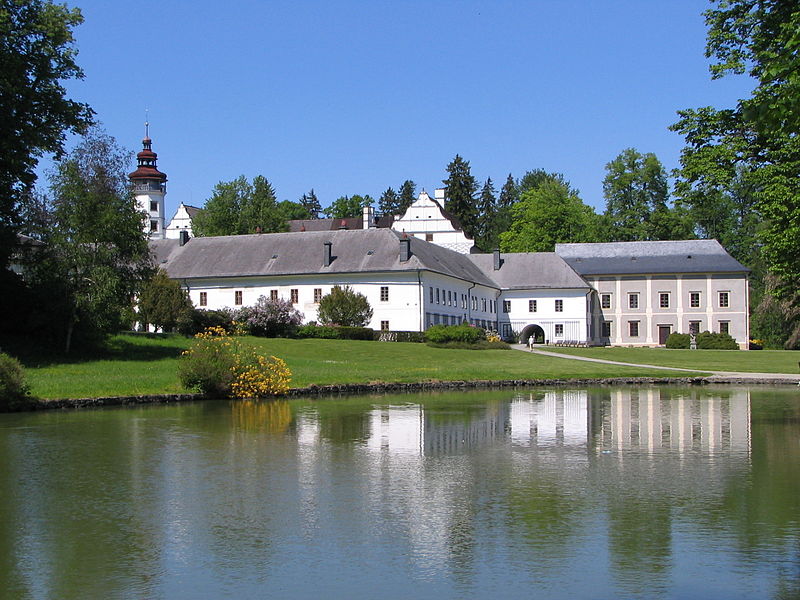 letohrádky – letohrádek královny Anny = Belveder
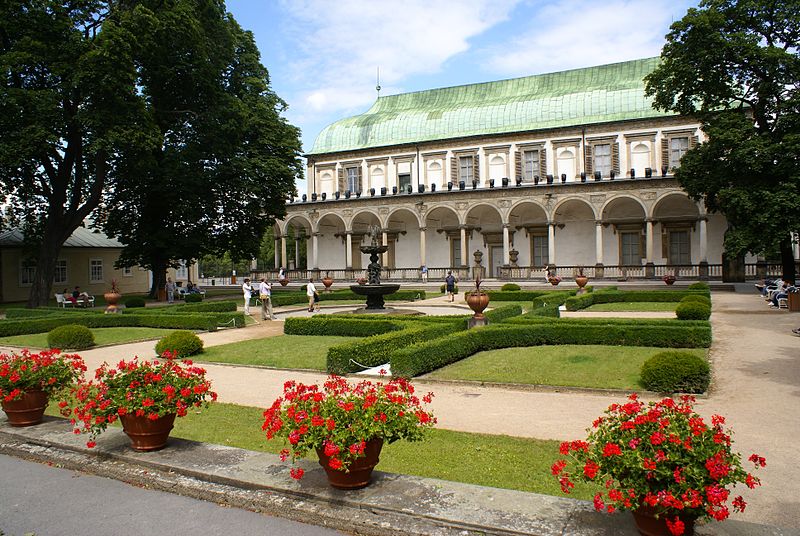 letohrádek  Hvězda
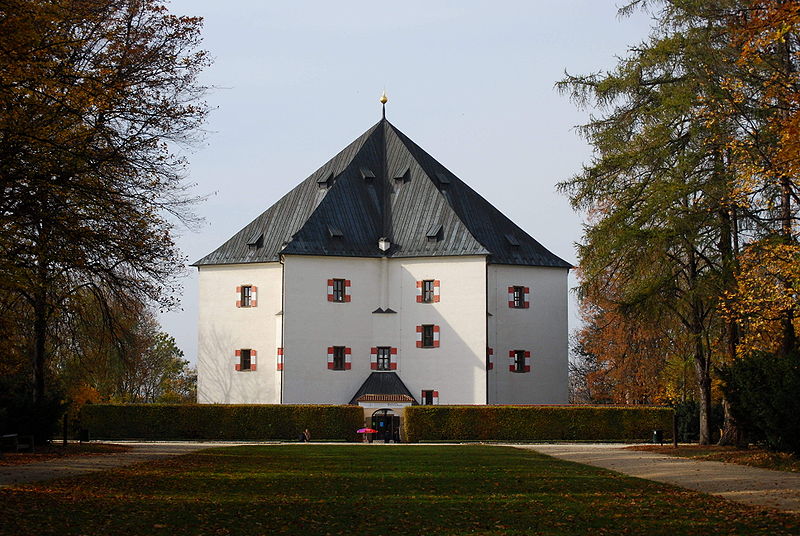 měšťanské domy – náměstí v Telči
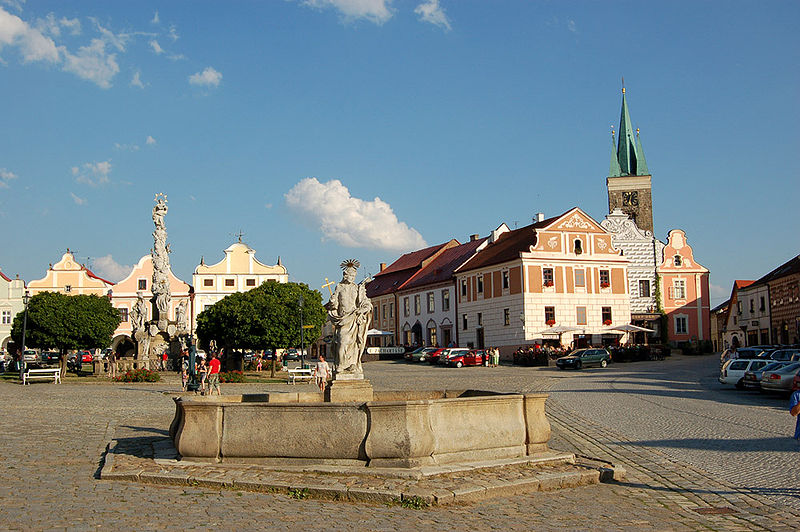 stavební prvky: arkády
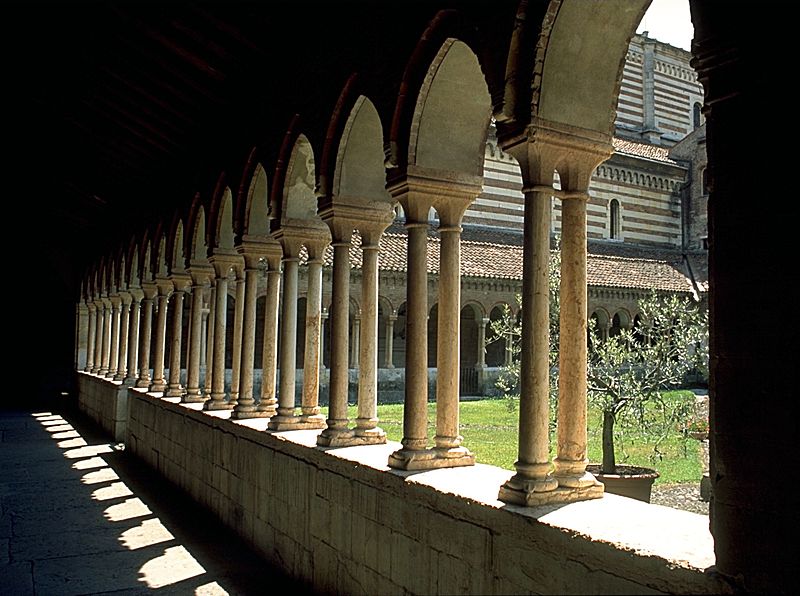 podloubí
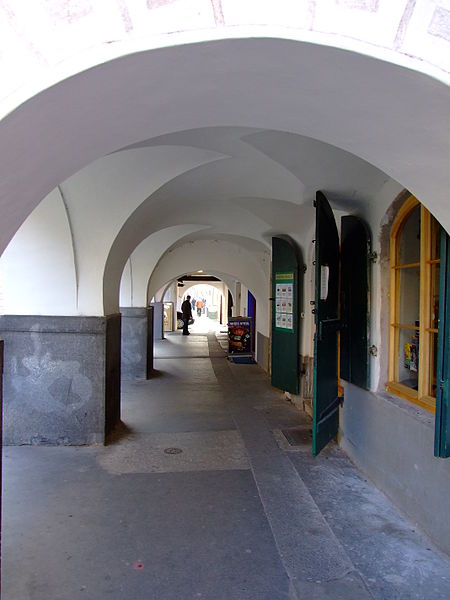 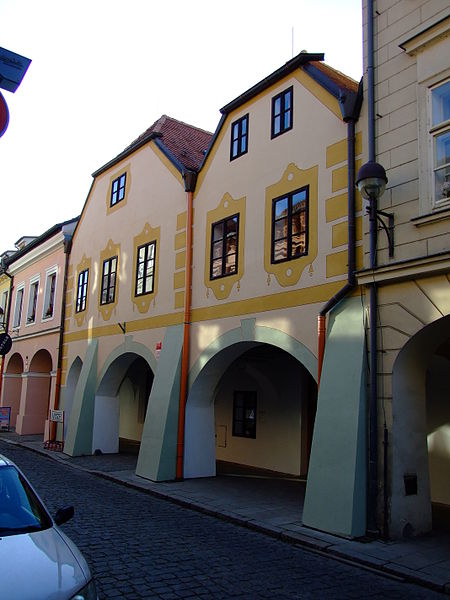 sgrafita
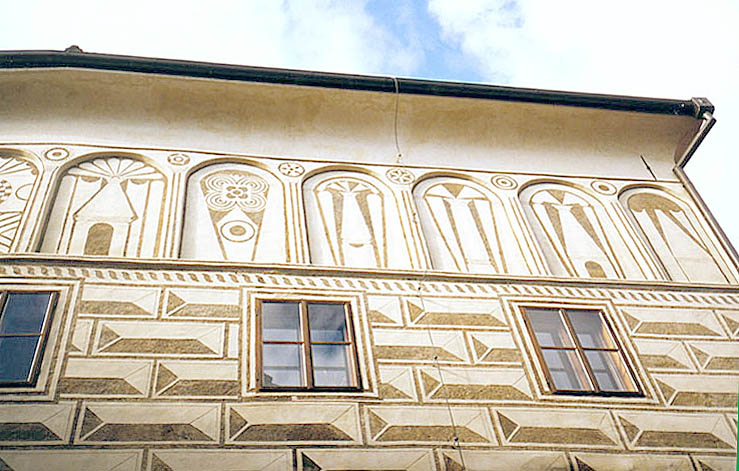 knihy – prvotisky: Kronika 	trojánská
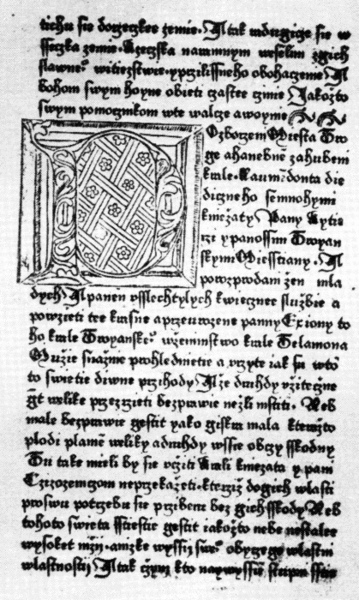 Bible kralická
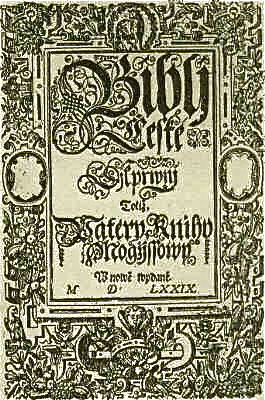 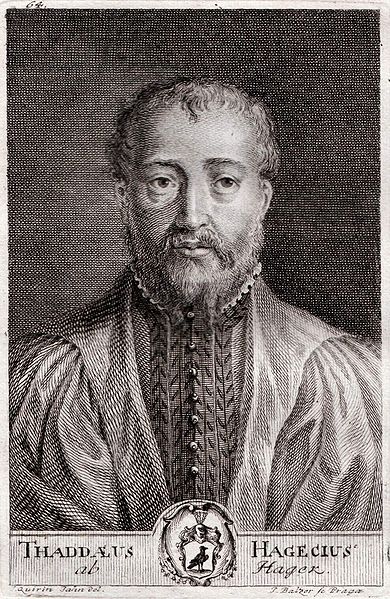 významné osobnosti: 
Tadeáš Hájek z Hájku – 
přírodovědec
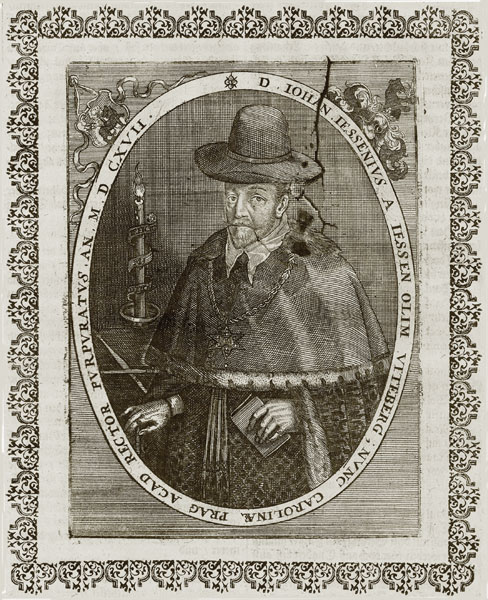 Jan Jesenius –
 
lékař, provedl první veřejnou pitvu člověka - 1600
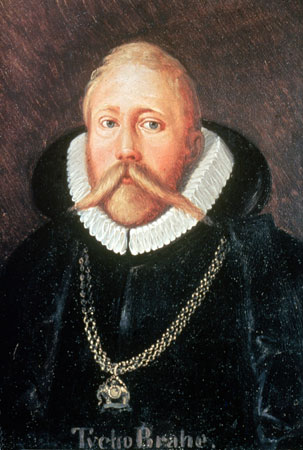 Tycho de Brahe – 
astronom Rudolfa II.
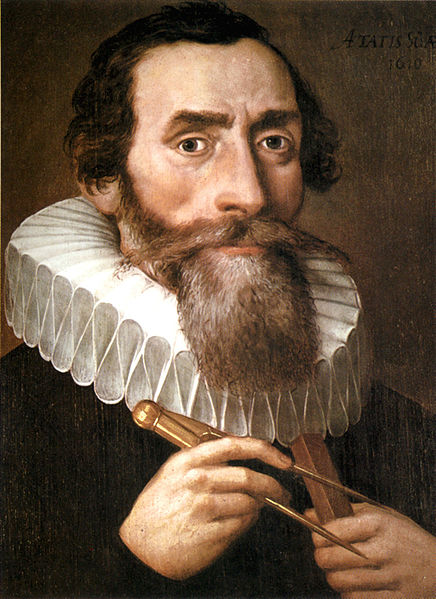 Jan Kepler – 
astronom
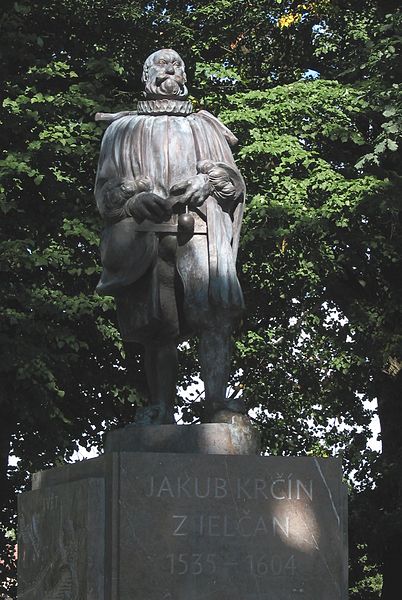 Jakub Krčín z Jelčan –

rybníkář, rybník Svět, soustava rybníků
Štěpánek Netolický – rybníkář, vybudoval soustavu napájení rybníků v délce 45 km
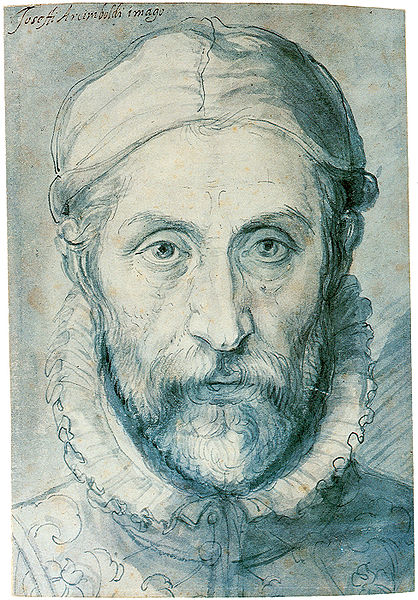 Giuseppe Arcimboldo –

malíř, podobizny sestavené z ovoce, zeleniny a  dalšího přírodního materiálu
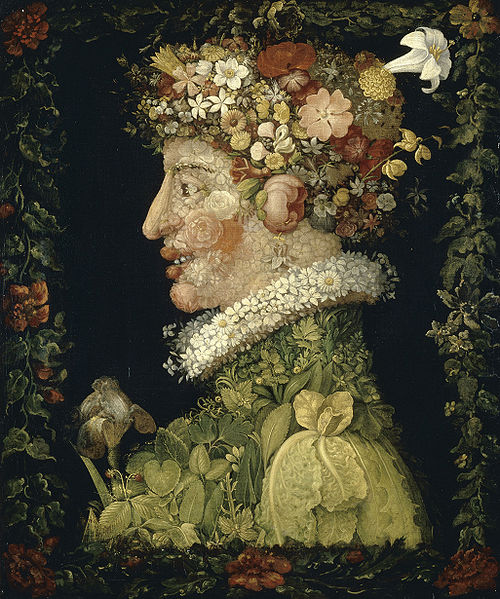 Jaro
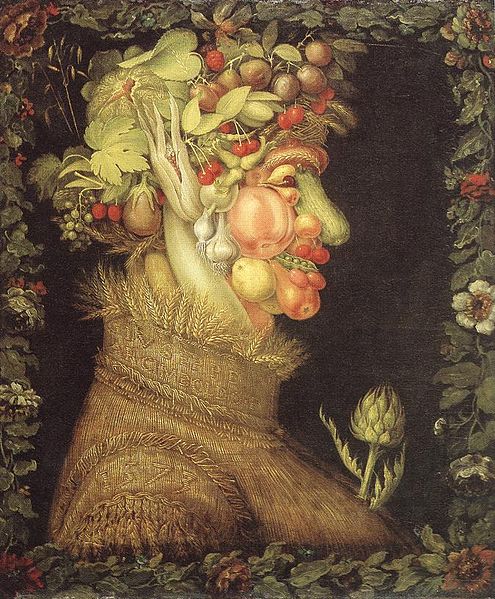 Léto
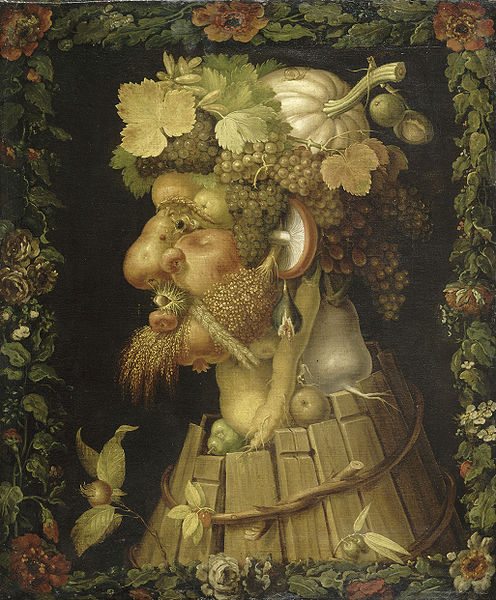 Podzim
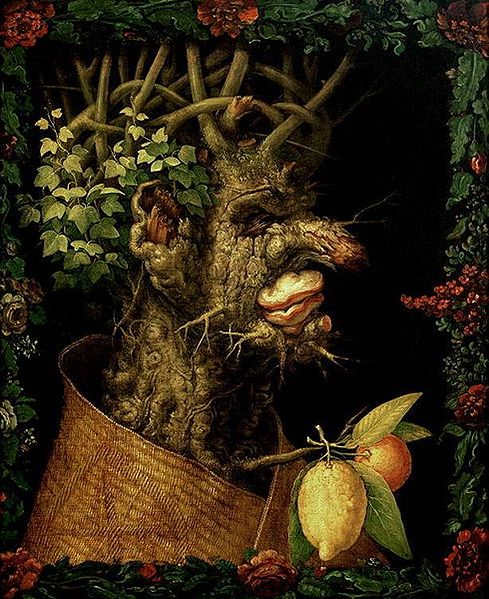 Zima
Poznej památky, autory, stavební prvky
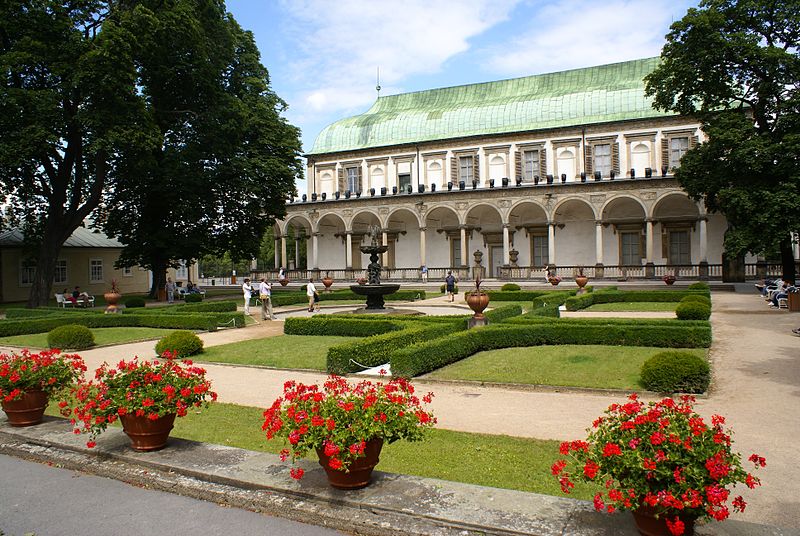 1.
2.
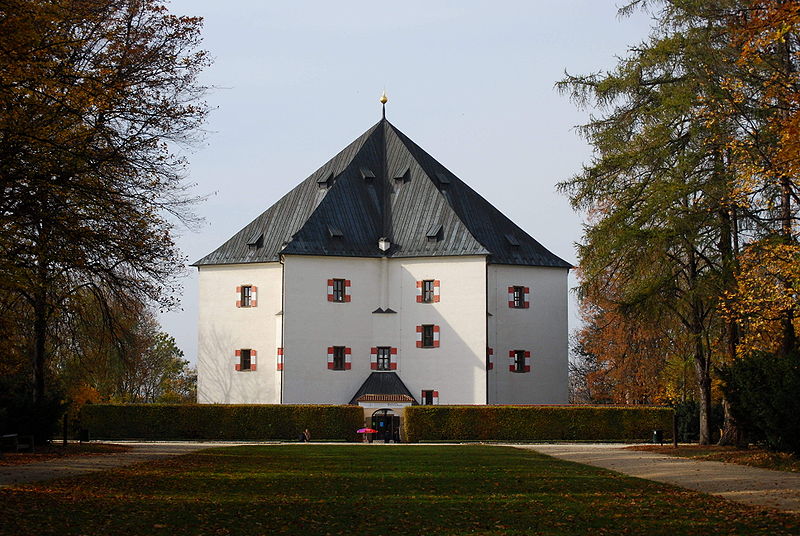 3.
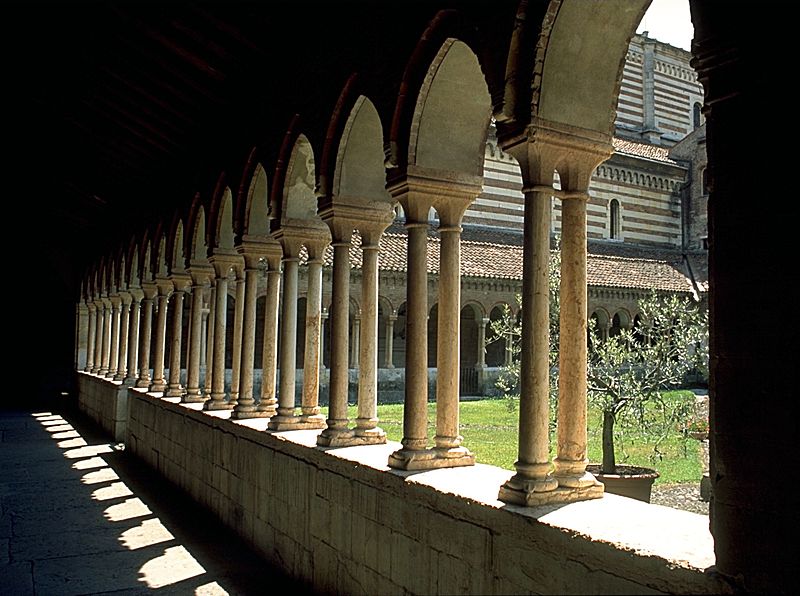 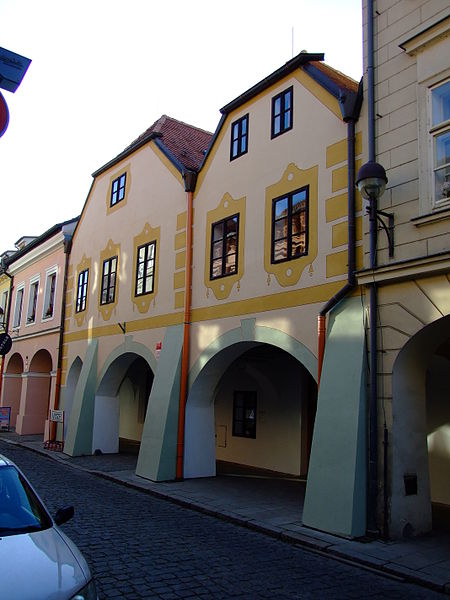 4.
5.
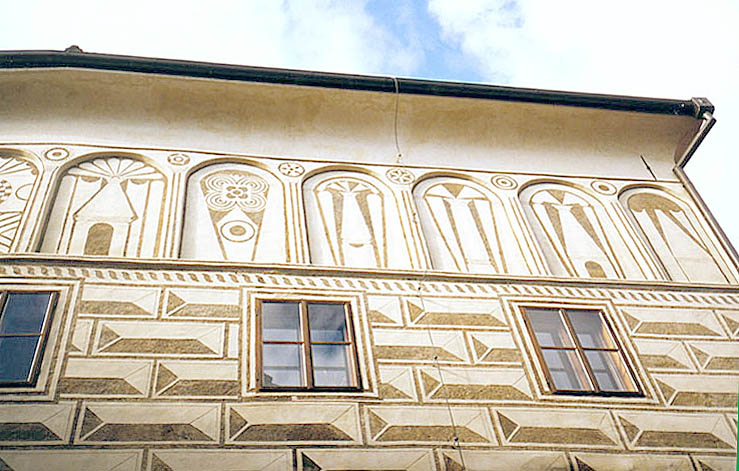 6.
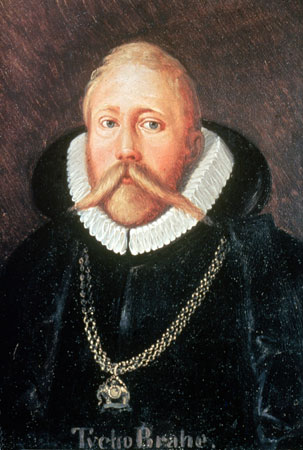 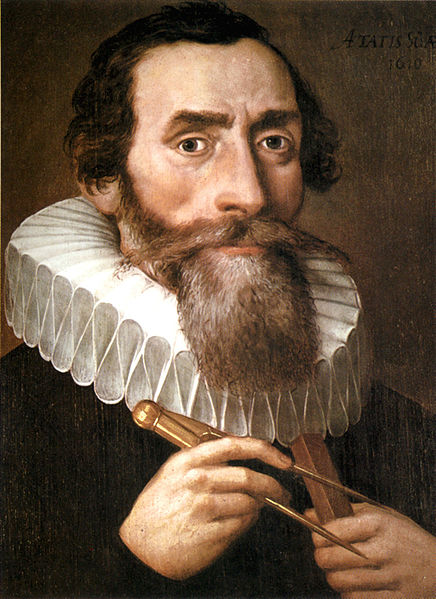 7.
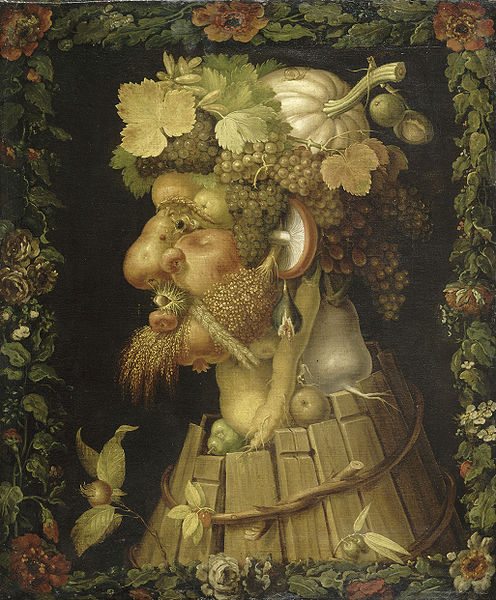 8.
Použité zdroje
Veškeré texty jsou dílem autora prezentace.
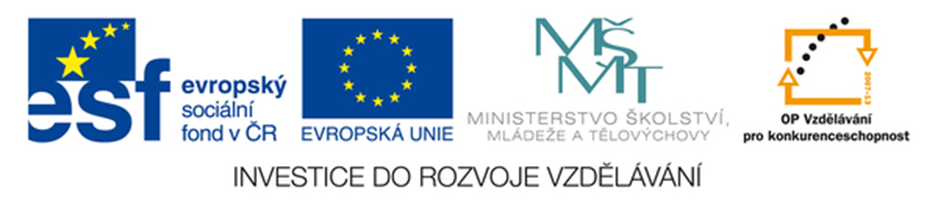 Soubor:Giuseppe Arcimboldo - Spring, 1573.jpg. In Wikipedia : the free encyclopedia [online]. St. Petersburg (Florida) : Wikipedia Foundation, [cit. 2011-10-04]. Dostupné z WWW: <http://cs.wikipedia.org/wiki/Soubor:Giuseppe_Arcimboldo_-_Spring,_1573.jpg>.
Soubor:Giuseppe Arcimboldo - Summer, 1573.jpg. In Wikipedia : the free encyclopedia [online]. St. Petersburg (Florida) : Wikipedia Foundation, [cit. 2011-10-04]. Dostupné z WWW: <http://cs.wikipedia.org/wiki/Soubor:Giuseppe_Arcimboldo_-_Summer,_1573.jpg>.
Soubor:Giuseppe Arcimboldo - Autumn, 1573.jpg. In Wikipedia : the free encyclopedia [online]. St. Petersburg (Florida) : Wikipedia Foundation, [cit. 2011-10-04]. Dostupné z WWW: <http://cs.wikipedia.org/wiki/Soubor:Giuseppe_Arcimboldo_-_Autumn,_1573.jpg>.
Soubor:Giuseppe Arcimboldo - Winter, 1573.jpg. In Wikipedia : the free encyclopedia [online]. St. Petersburg (Florida) : Wikipedia Foundation, [cit. 2011-10-04]. Dostupné z WWW: <http://cs.wikipedia.org/wiki/Soubor:Giuseppe_Arcimboldo_-_Winter,_1573.jpg>.
Soubor:%C4%8Cesk%C3%A9 Bud%C4%9Bjovice, podloub%C3%AD v historick%C3%A9m j%C3%A1dru.JPG. In Wikipedia : the free encyclopedia [online]. St. Petersburg (Florida) : Wikipedia Foundation, [cit. 2011-10-04]. Dostupné z WWW: <http://cs.wikipedia.org/wiki/Soubor:%C4%8Cesk%C3%A9_Bud%C4%9Bjovice,_podloub%C3%AD_v_historick%C3%A9m_j%C3%A1dru.JPG>.
Soubor:THajek.jpg. In Wikipedia : the free encyclopedia [online]. St. Petersburg (Florida) : Wikipedia Foundation, [cit. 2011-10-04]. Dostupné z WWW: <http://cs.wikipedia.org/wiki/Soubor:THajek.jpg>.
Soubor:Jan Jesenius.jpg. In Wikipedia : the free encyclopedia [online]. St. Petersburg (Florida) : Wikipedia Foundation, [cit. 2011-10-04]. Dostupné z WWW: <http://cs.wikipedia.org/wiki/Soubor:Jan_Jesenius.jpg>.
Soubor:Tycho Brahe.JPG. In Wikipedia : the free encyclopedia [online]. St. Petersburg (Florida) : Wikipedia Foundation, [cit. 2011-10-04]. Dostupné z WWW: <http://cs.wikipedia.org/wiki/Soubor:Tycho_Brahe.JPG>.
Soubor:Johannes Kepler 1610.jpg. In Wikipedia : the free encyclopedia [online]. St. Petersburg (Florida) : Wikipedia Foundation, [cit. 2011-10-04]. Dostupné z WWW: <http://cs.wikipedia.org/wiki/Soubor:Johannes_Kepler_1610.jpg>.
Soubor:JakubKr%C4%8D%C3%ADn.jpg. In Wikipedia : the free encyclopedia [online]. St. Petersburg (Florida) : Wikipedia Foundation, [cit. 2011-10-04]. Dostupné z WWW: <http://cs.wikipedia.org/wiki/Soubor:JakubKr%C4%8D%C3%ADn.jpg>.
Soubor:Giuseppe Arcimboldo.jpg. In Wikipedia : the free encyclopedia [online]. St. Petersburg (Florida) : Wikipedia Foundation, [cit. 2011-10-04]. Dostupné z WWW: <http://cs.wikipedia.org/wiki/Soubor:Giuseppe_Arcimboldo.jpg>.
Soubor:VeronaSanZenoMaggioreCloister.jpg. In Wikipedia : the free encyclopedia [online]. St. Petersburg (Florida) : Wikipedia Foundation, [cit. 2011-10-04]. Dostupné z WWW: <http://cs.wikipedia.org/wiki/Soubor:VeronaSanZenoMaggioreCloister.jpg>.
Soubor:%C4%8Cesk%C3%A9 Bud%C4%9Bjovice, %C4%8Cesk%C3%A1 ulice, malovan%C3%A9 domy.JPG. In Wikipedia : the free encyclopedia [online]. St. Petersburg (Florida) : Wikipedia Foundation, [cit. 2011-10-04]. Dostupné z WWW: <http://cs.wikipedia.org/wiki/Soubor:%C4%8Cesk%C3%A9_Bud%C4%9Bjovice,_%C4%8Cesk%C3%A1_ulice,_malovan%C3%A9_domy.JPG
Soubor:Renaissance house.jpg. In Wikipedia : the free encyclopedia [online]. St. Petersburg (Florida) : Wikipedia Foundation, [cit. 2011-10-04]. Dostupné z WWW: <http://cs.wikipedia.org/wiki/Soubor:Renaissance_house.jpg>.
Soubor:Kralice.jpg. In Wikipedia : the free encyclopedia [online]. St. Petersburg (Florida) : Wikipedia Foundation, [cit. 2011-10-04]. Dostupné z WWW: <http://cs.wikipedia.org/wiki/Soubor:Kralice.jpg>.
Soubor:Str%C3%A1nka z Kroniky trojansk%C3%A9 1468.gif. In Wikipedia : the free encyclopedia [online]. St. Petersburg (Florida) : Wikipedia Foundation, [cit. 2011-10-04]. Dostupné z WWW: <http://cs.wikipedia.org/wiki/Soubor:Str%C3%A1nka_z_Kroniky_trojansk%C3%A9_1468.gif>.
Soubor:Velke Losiny chateau 1.jpg. In Wikipedia : the free encyclopedia [online]. St. Petersburg (Florida) : Wikipedia Foundation, [cit. 2011-10-04]. Dostupné z WWW: <http://cs.wikipedia.org/wiki/Soubor:Velke_Losiny_chateau_1.jpg>.
Soubor:Pra%C5%BEsk%C3%BD hrad, Letohr%C3%A1dek kr%C3%A1lovny Anny 02.jpg. In Wikipedia : the free encyclopedia [online]. St. Petersburg (Florida) : Wikipedia Foundation, [cit. 2011-10-04]. Dostupné z WWW: <http://cs.wikipedia.org/wiki/Soubor:Pra%C5%BEsk%C3%BD_hrad,_Letohr%C3%A1dek_kr%C3%A1lovny_Anny_02.jpg>.
Soubor:N%C3%A1m%C4%9Bst%C3%AD Zachari%C3%A1%C5%A1e z Hradce.jpg. In Wikipedia : the free encyclopedia [online]. St. Petersburg (Florida) : Wikipedia Foundation, [cit. 2011-10-04]. Dostupné z WWW: <http://cs.wikipedia.org/wiki/Soubor:N%C3%A1m%C4%9Bst%C3%AD_Zachari%C3%A1%C5%A1e_z_Hradce.jpg>.
Soubor:LetohradekHvezda2.jpg. In Wikipedia : the free encyclopedia [online]. St. Petersburg (Florida) : Wikipedia Foundation, [cit. 2011-10-04]. Dostupné z WWW: <http://cs.wikipedia.org/wiki/Soubor:LetohradekHvezda2.jpg>.